Design paramétrico
Un-Studio
Computacional design > Projeto computacional, Produção Industrializada e Canteiro integrado
Museu Mercedes Benz, Stuttgart, Arquitetos Un Studio, projeto paramétrico
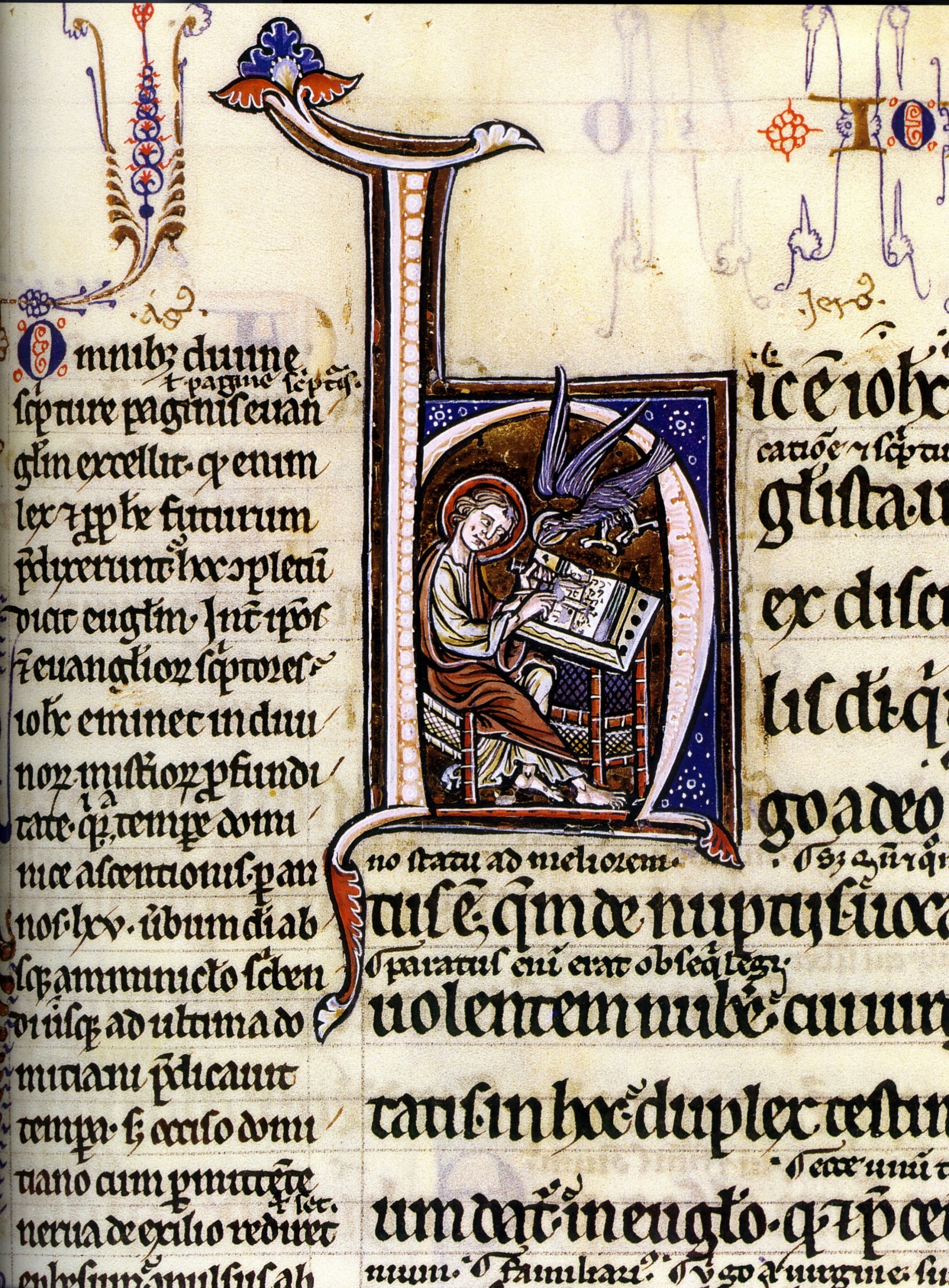 Historia da Mídia
1994
~1450
1945
1928
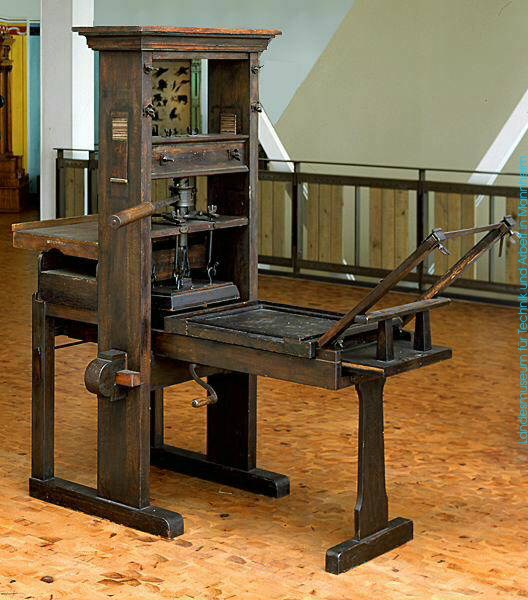 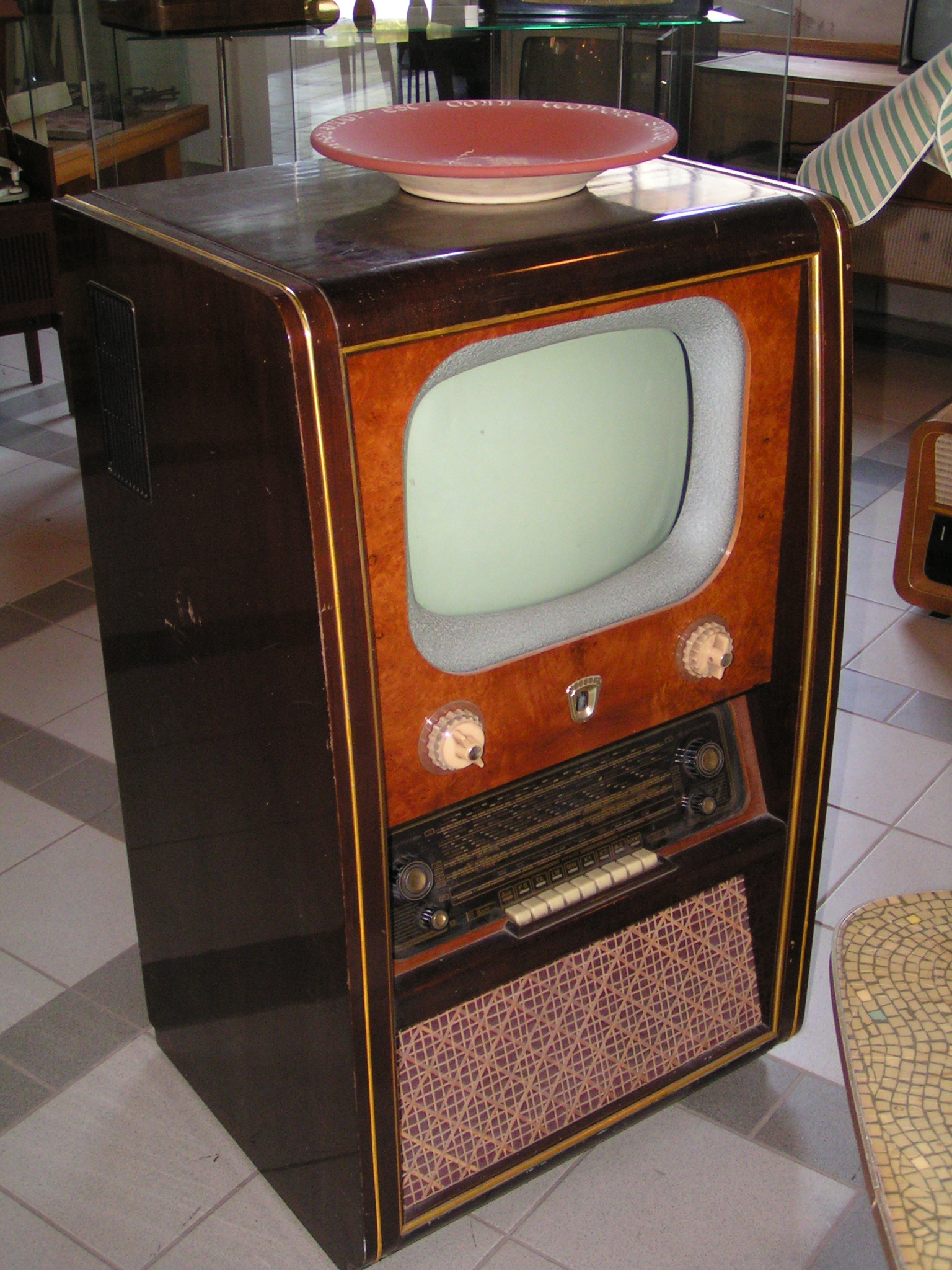 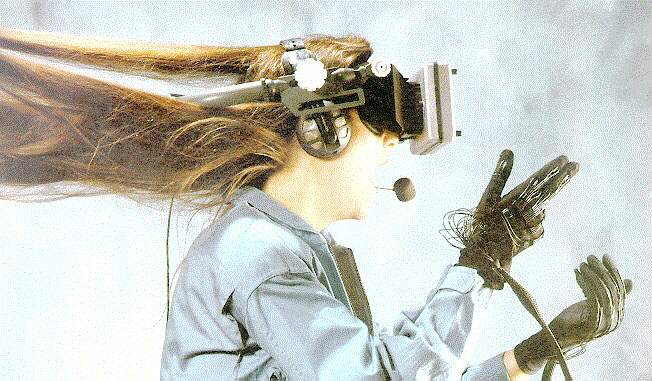 Computacional - digital
escrita
eletrônica
Novas Tecnologias de Informação e Comunicação > quais métodos?
Da representação à performance em direção a comunicação ecológica
anos 1990
anos 2010
anos 2000
anos 1980
REPRESENTAÇÃO
Computadores standalone, aproximações entre arquitetura e computação, demandas para desenvolvimento de software


Objeto, conceitos, desconstrução
interatividade, conectividade
Design de interface, visualização, organização da informação, integração




Objeto, ampliação de referências, glocal
Hibridização,
Virtualização
Desenvolvimento computacional: redes, distribuição, mobilidade, do desktop ao laptop, compatibilidade entre software, 3D

Complexidade, biologia, geometria complexa
performance Simulação, 
automação, otimização, adaptação, inteligência artificial, GIS, BIM, design paramétrico, fabricação digital


Orientado ao sistema, ecologia
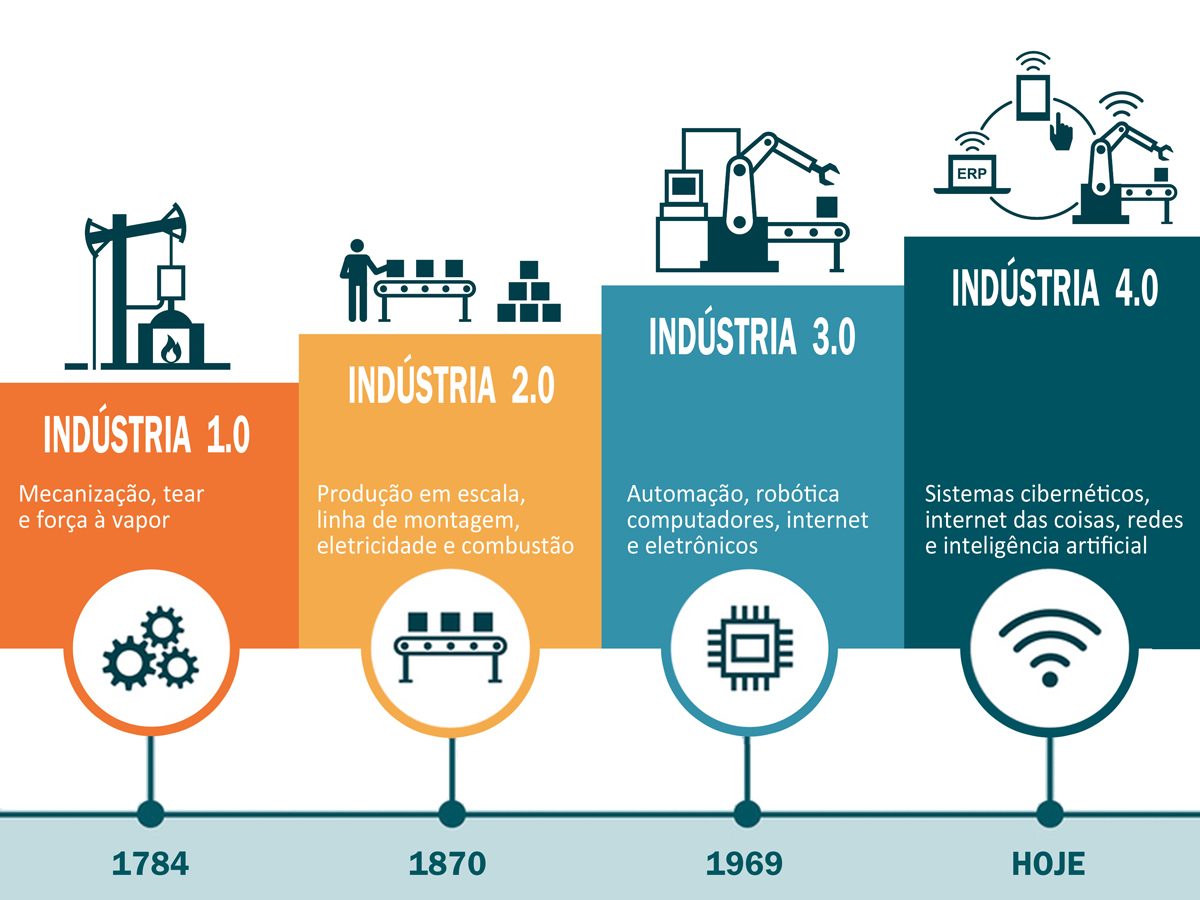 Tecnologias, desenvolvimento
O que é BIM?
Projeto Auxiliado por Computador + Tecnologia de Informação e Comunicação
                                                  CAD + TIC =
Building Information ModelLing = Modelação da Informação da Edificação
O que é BIM? 1) Modelação
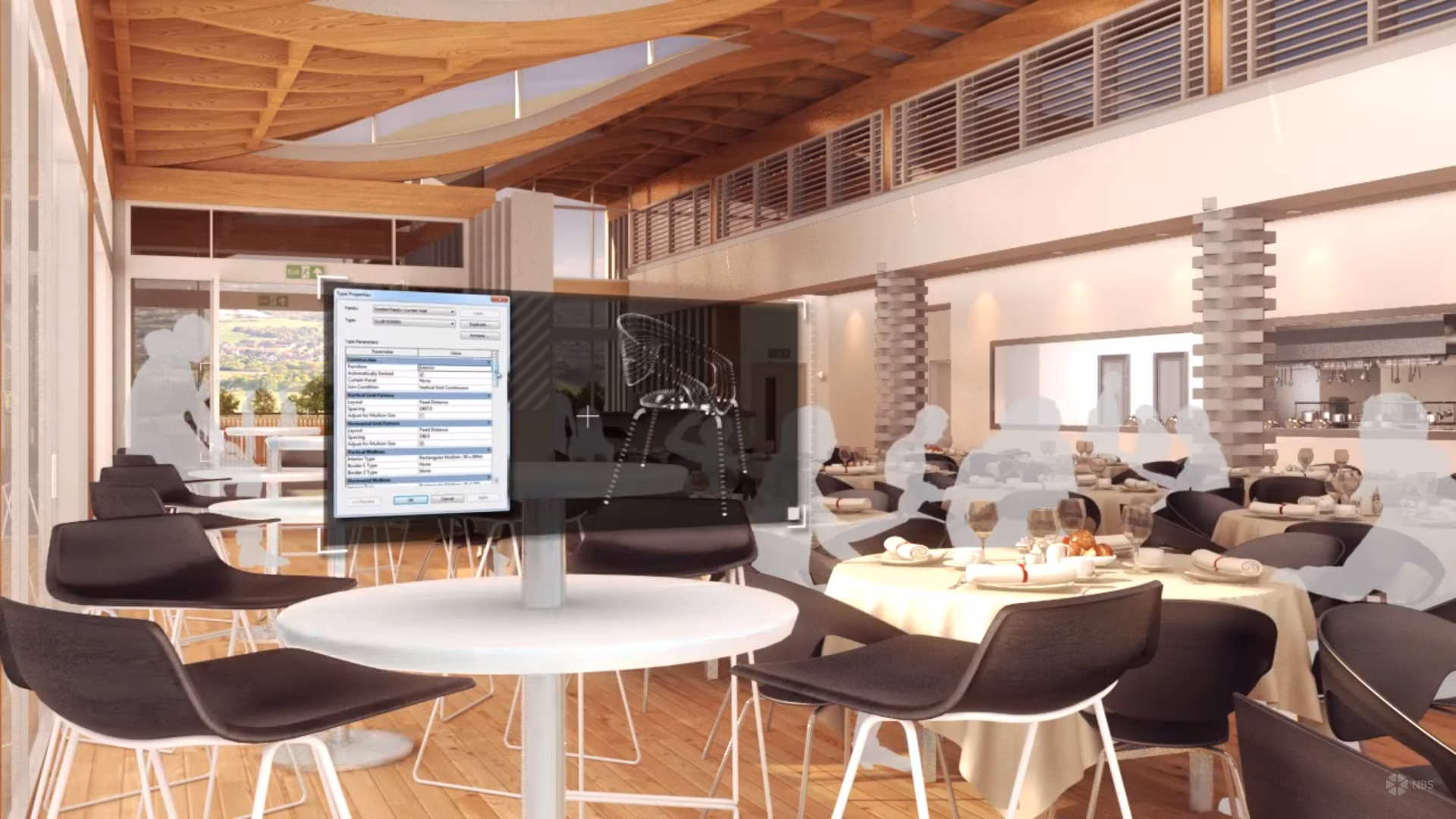 BIM - Building Information Modelling, Atenção: não é desenho / é modelação

"[...] definimos BIM como uma Conceito que se expressa a partir de Tecnologia de modelagem e um conjunto associado de processos 
para produzir, comunicar e analisar modelos de construção." (EASTMAN et al., 2014)

Modelos de Construção são caracterizados por:
B I M – mudança de paradigma [digital] na arquitetura e engenharia?
Concepção e gerenciamento de informações de forma integrada, reutilizável e 

automatizada gerando um MODELO DIGITAL DO EDIFÍCIO
Conceito de EDIFÍCIO VIRTUAL:  elementos paramétricos representando a edificação em 
					                                 Ambiente Virtual
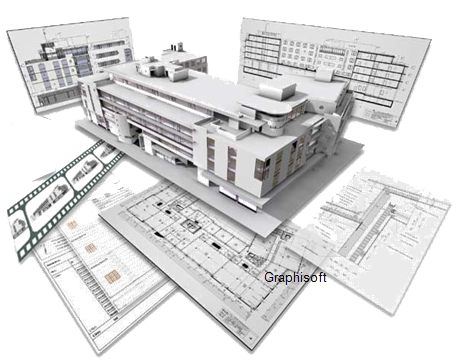 “Building Information Model utiliza tecnologia de ponta para estabelecer uma representação computacional de todas as características físicas e funcionais da edificação relacionada às informações de seu projeto e posterior ciclo de vida, e pretende ser um repositório de informação para o uso e manutenção pelos clientes e usuários durante a vivência da edificação.”

United States National Institute Of Building Science
.DECRETO Nº 9.983, DE 22 DE AGOSTO DE 2019
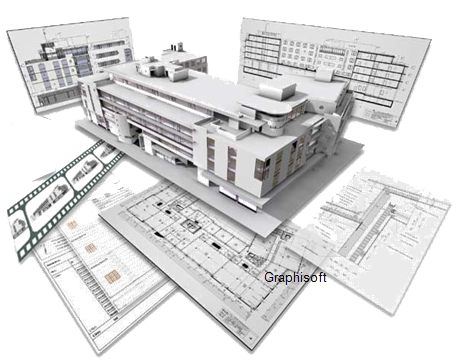 A partir de janeiro de 2021: a exigência de BIM se dará na elaboração de modelos para a arquitetura e engenharia nas disciplinas de estrutura, hidráulica, AVAC e elétrica na detecção de interferências, na extração de quantitativos e na geração de documentação gráfica a partir desses modelos; 

A partir de janeiro de 2024: os modelos deverão contemplar algumas etapas que envolvem a obra, como o planejamento da execução da obra, na orçamentação e na atualização dos modelos e de suas informações como construído (“as built”). Além das exigências da primeira fase. 

A partir de janeiro de 2028: passará a abranger todo o ciclo de vida da obra ao considerar atividades do pós-obra. Será aplicado, no mínimo, nas construções novas, reformas, ampliações ou reabilitações, quando consideradas de média ou grande relevância, nos usos previstos na primeira e na segunda fases e, além disso, nos serviços de gerenciamento e de manutenção do empreendimento após sua conclusão.
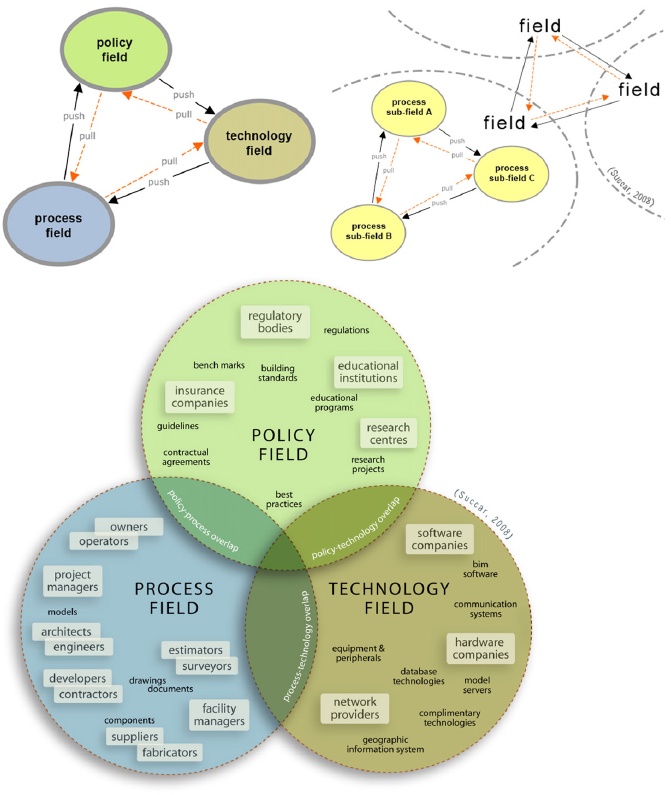 Como é implementado?
02 > Ciclo de vida junto ao BIM: Connected BIM for Building Design and Fabrication
Software
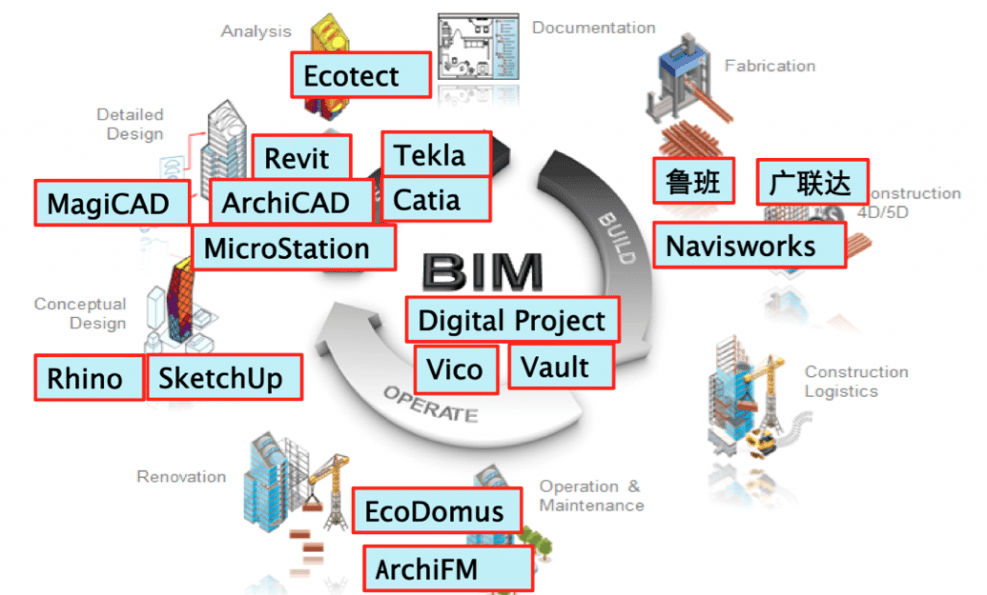 IPD (Integrated Project Delivery)  & BIM ( Building Information Modelling)
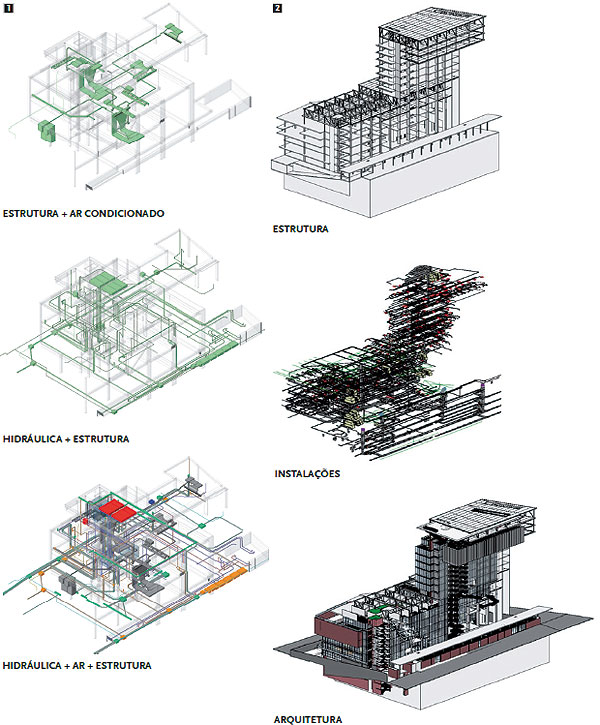 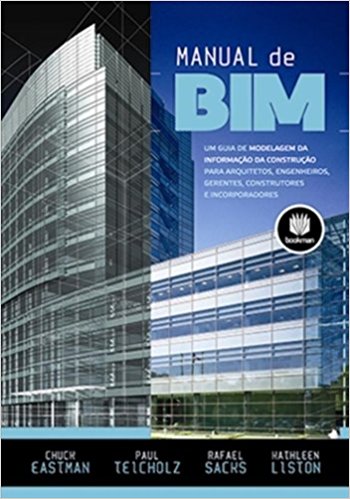 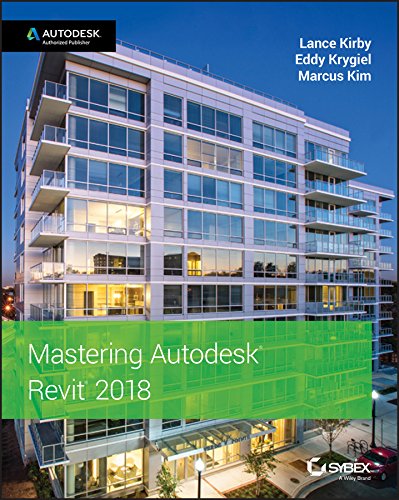 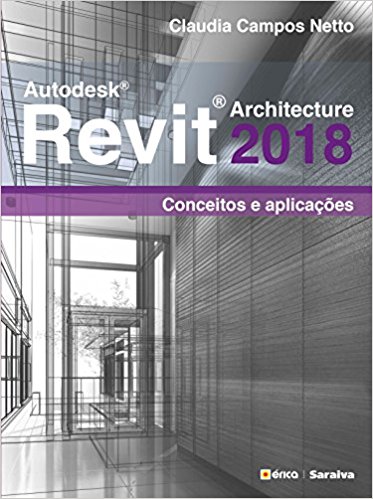 Referências
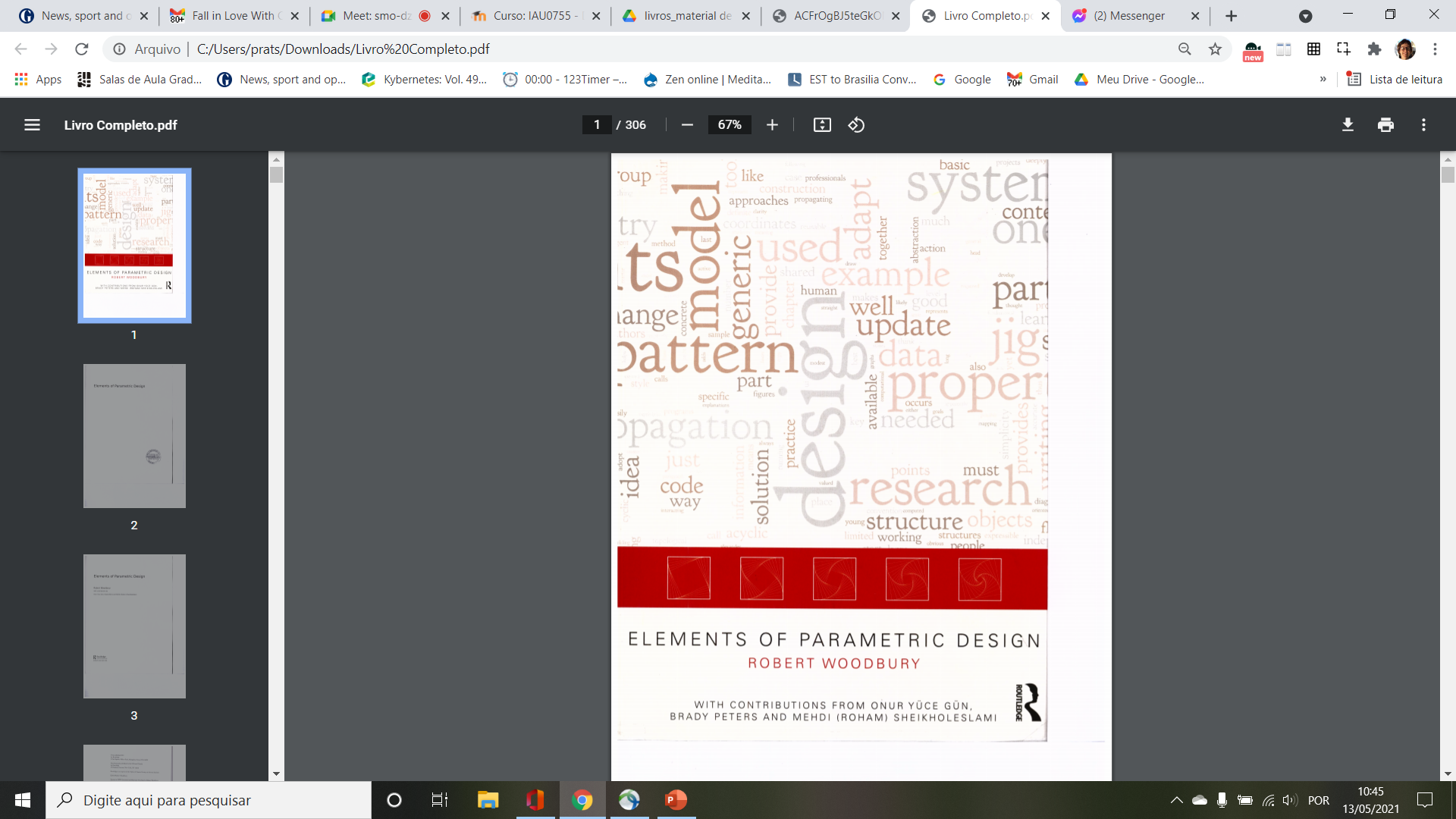 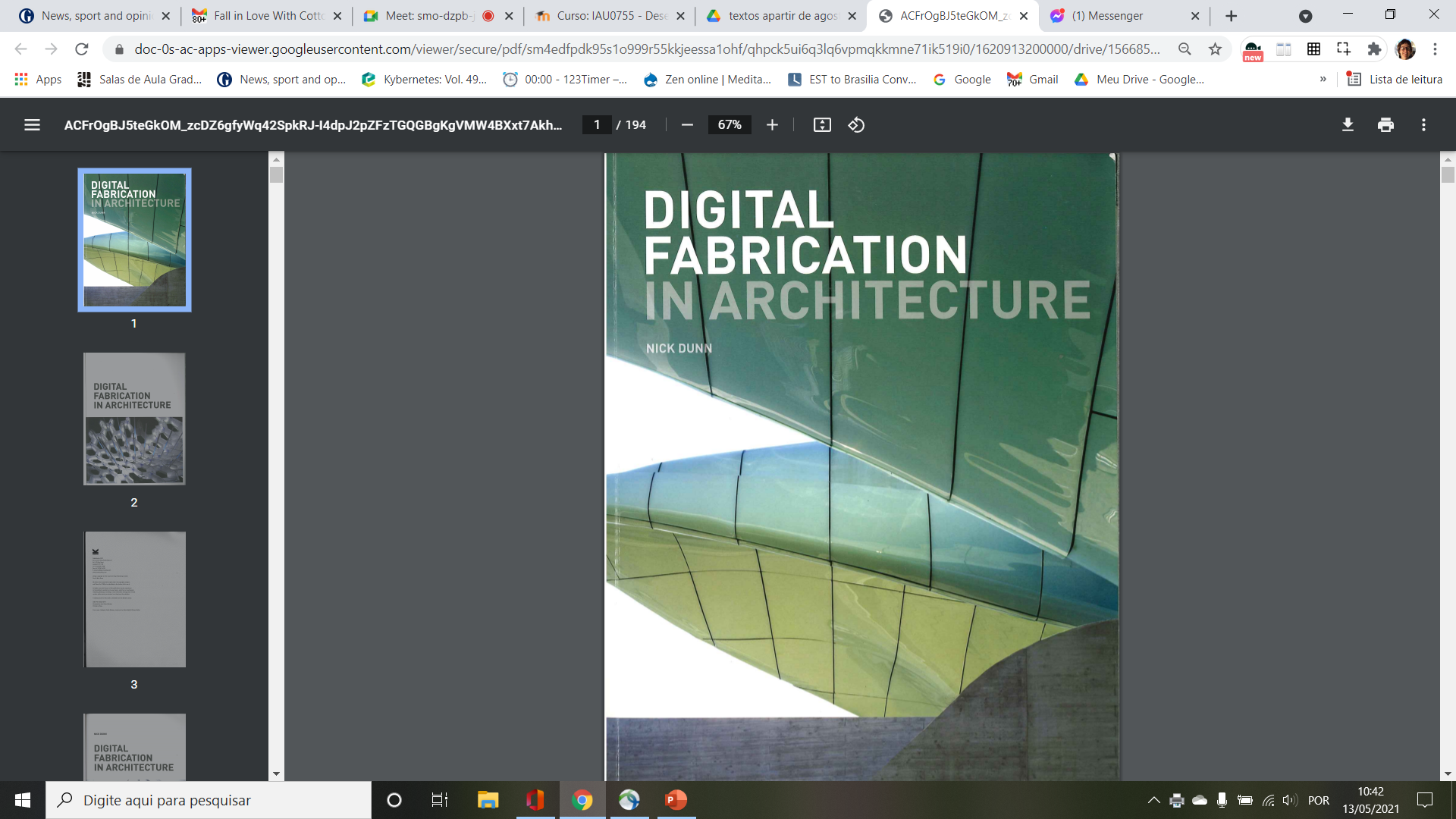 O que é BIM? 1) Modelação
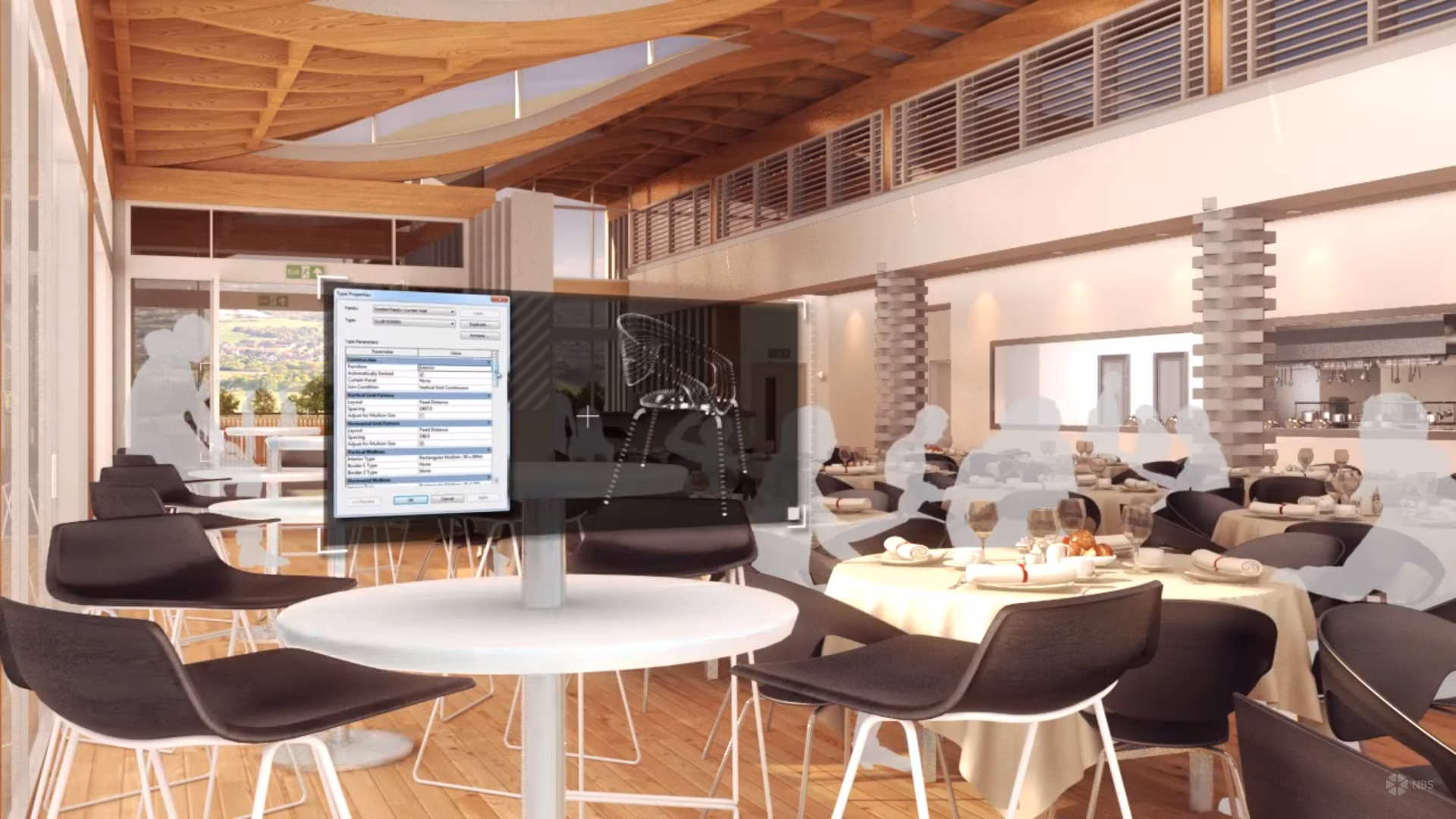 Como começar:
Cadastra se no Autodesk studentdesk com seu email usp

Ver mais:

https://www.autodesk.com.br/solutions/bim

https://www.autodesk.com/industry/aec/bim/architecture


Autodesk BIM Solutions for Architecture, MEP & Structural Engineering, and Construction – YouTube


Quais software para engenheiro civil e arquitetos?
Bilal Succar > referencia em BIM research, ver perfil e artigos:
https://www.researchgate.net/profile/Bilal-Succar
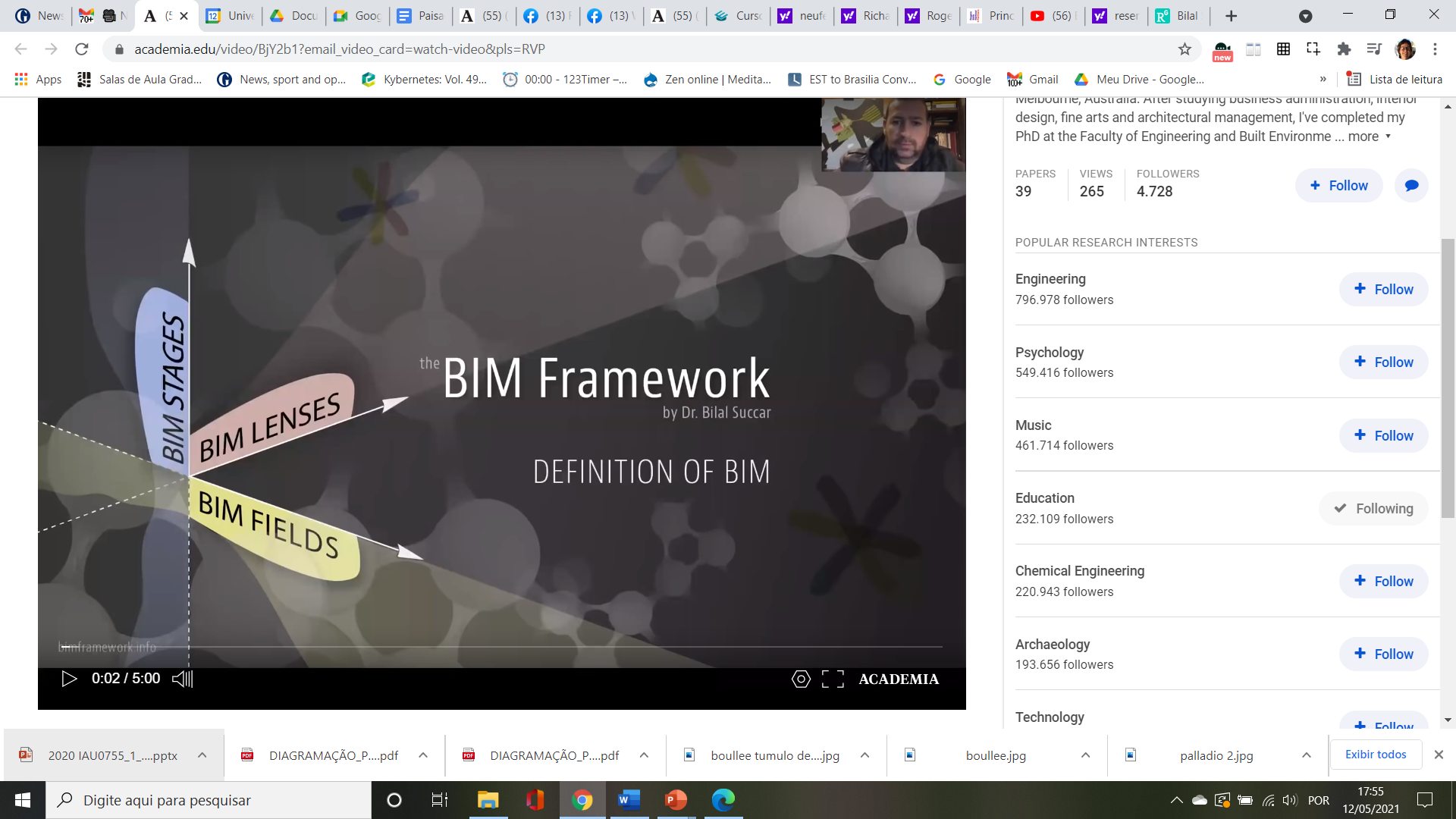 Download paper from here: http://bit.ly/BIMPaperA2